Воспитательное мероприятие
«Я утверждаю себя»
Пусть общение приносит вам только радость и позитив!
Я - это ты, а ты - это я; мы друг другу нужны.
Способы самоутверждения
Положительные:

Ум, знания, достижения.
Модная одежда, красивая внешность.
Спортивные и творческие успехи.
Аккуратность, воспитанность.
Честность, порядочность, доброта.
Нам вместе интересно!
Способы самоутверждения
Отрицательные:

Курение, алкоголизм.
Грубость, хамство, нахальство.
Драки, воровство, конфликты.
Наглость, враньё.

Они ведут к гибели
Я – другой
Три способа самоутверждения
Конструктивное самоутверждение

Агрессивное доминирование.

Самоподавление
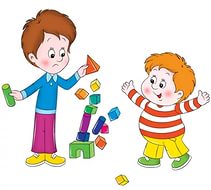 Конструктивное самоутверждение
Агрессивное доминирование.
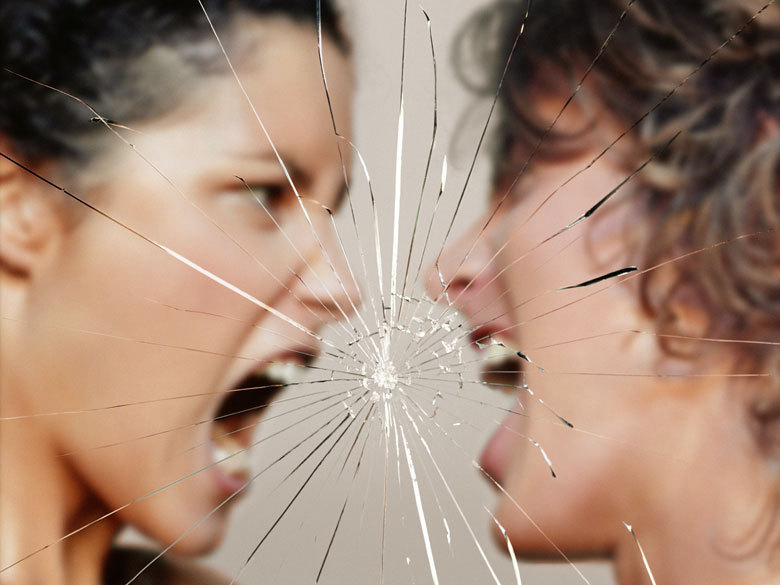 Самоподавление
Позитивные эмоции
Выражение негативных эмоций
Я - агрессор.
Ролевая игра «Театр самоутверждений»
Узнай себя
Узнай себя
Оставь раздражение за порогом…
Тест «Самоконтроль в общении»
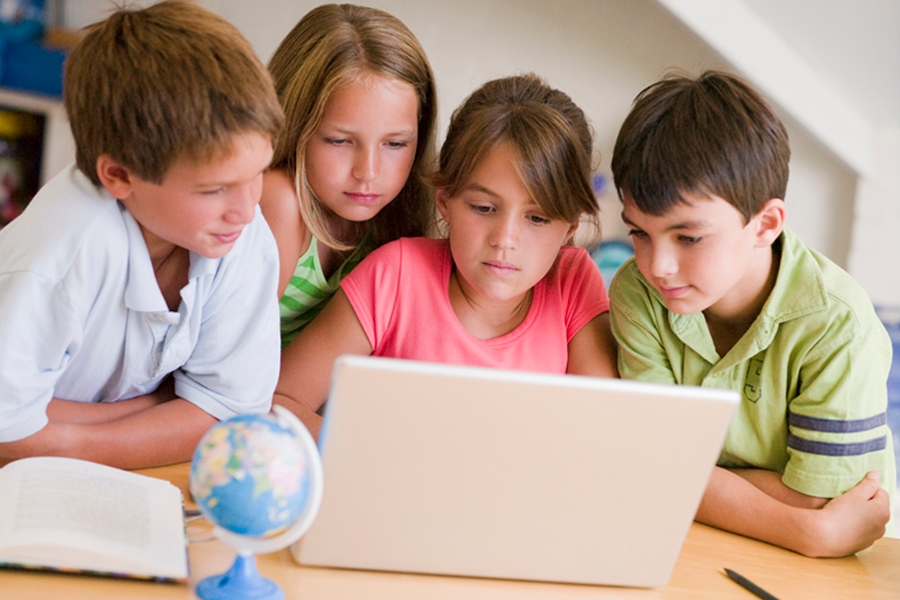 Оцениваете  как верное или неверное
применительно к себе. Соответственно ставите букву «В» - верно, «Н» - неверно напротив каждого предложения.
Подсчет результатов
0 - 3 балла — у вас низкий коммуникативный контроль. Ваше поведение устойчиво, и вы не считаете нужным изменяться в зависимости от ситуаций. Вы способны к искреннему самораскрытию в общении. Некоторые считают вас «неудобным» в общении по причине вашей прямолинейности.
Подсчет результатов
4 - 6 баллов — у вас средний коммуникативный контроль, вы искренни, но не сдержанны в своих, эмоциональных проявлениях, считаетесь в своем поведении с окружающими людьми.
Подсчет результатов
7 - 10 баллов — у вас высокий коммуника­тивный контроль. Вы легко входите в любую роль, гибко реагируете на изменение ситуации, хорошо чувствуете и даже в состоянии предви­деть впечатление, которое вы производите на окружающих.
Я выбираю позитивное общение
разумно спрашивать, внимательно слушать, спокойно отвечать и не говорить лишнего – это правила общения для каждого
позитивное
общение
6 золотых правил позитивного общения от Дейла Карнеги:
Проявляйте искренний интерес к другим людям. 
Улыбайтесь! 
Помните, что для человека звук его имени является самым сладким и самым важным звуком человеческой речи. 
Будьте хорошим слушателем. 
Ведите разговор в круге интересов вашего собеседника. 
Давайте людям почувствовать их значительность и делайте это искренне.
Спасибо за внимание!
До новых встреч!